Data StructuresCSE 333 Winter 2020
Instructor:	Justin Hsia

Teaching Assistants:
Andrew Hu	Austin Chan	Brennan Stein
Cheng Ni	Cosmo Wang	Diya Joy
Guramrit Singh	Mengqi Chen	Pat Kosakanchit
Rehaan Bhimar	Renshu Gu	Travis McGaha
Zachary Keyes
Administrivia
ex0 grades released, ex3 released today
Regrade requests: open 24 hr after, close 72 hr after release

We highly recommend doing the extra exercises
Also, can Google for “C pointer exercises”
You MUST master pointers quickly, or you’ll have trouble the rest of the course (including hw1)

hw0 due tonight before 11:59 pm (and 0 seconds)
Git: add/commit/push, then tag with hw0-final, then push tag
Then clone your repo somewhere totally different and do git checkout hw0-final and verify that all is well
2
Administrivia
hw1 due Thursday, 1/23
You may not modify interfaces (.h files)
But do read the interfaces while you’re implementing them(!)
New this qarter:  maintain a bug journal
Suggestion:  look at example_program_{ll|ht}.c for typical usage of lists and hash tables

GitLab repo usage
Commit things regularly (not 1 massive commit on due date)
Newly completed units of work, milestones, project parts, etc.
Provides backup – can retrieve old versions of files 
Don’t push .o and executable files or other build products (not portable)
3
[Speaker Notes: Announcements to re-use when quarter has a Monday start]
Lecture Outline
Heap-allocated Memory
Memory leaks
structs and typedef
Implementing Data Structures in C
4
Dynamic Allocation Function Review
malloc:
Returns a void* to uninitialized heap memory
Returns NULL to indicate failure
Should use sizeof() and explicit cast; error check return value

free:
Pointer must point to the first byte of heap-allocated memory
Will do nothing if passed NULL
Undefined behavior (often program crash) otherwise
Doesn’t change the value of the pointer
var = (type*) malloc(size in bytes)
free(pointer);
5
Polling Question
Which line below is first guaranteed to cause either an error or undefined behavior?
Vote at http://PollEv.com/justinh 

A.	Line 1
B.	Line 4
C.	Line 6
D.	Line 7
E.	We’re lost…
1
2
3
4
5
6
7
int main(int argc, char** argv) {
  int a[2];
  int* b = malloc(2*sizeof(int));
  int* c;

  a[2] = 5;
  b[0] += 2;
  c = b+3;
  free(&(a[0]));
  free(b);
  free(b);
  b[0] = 5;

  return EXIT_SUCCESS;
}
6
[Speaker Notes: // warning: this program contains a TON of bugs; its goal
// is to demonstrate various ways you might corrupt memory]
Memory Corruption
There are all sorts of ways to corrupt memory in C
#include <stdio.h>
#include <stdlib.h>

int main(int argc, char** argv) {
  int a[2];
  int* b = malloc(2*sizeof(int));
  int* c;

  a[2] = 5;   // assign past the end of an array
  b[0] += 2;  // assume malloc zeros out memory
  c = b+3;    // mess up your pointer arithmetic
  free(&(a[0]));  // free something not malloc'ed
  free(b);
  free(b);    // double-free the same block
  b[0] = 5;   // use a freed pointer

  // any many more!
  return EXIT_SUCCESS;
}
memcorrupt.c
7
[Speaker Notes: // warning: this program contains a TON of bugs; its goal
// is to demonstrate various ways you might corrupt memory]
Memory Leak
A memory leak occurs when code fails to deallocate dynamically-allocated memory that is no longer used
e.g. forget to free malloc-ed block, lose/change pointer to malloc-ed block

What happens: program’s VM footprint will keep growing
This might be OK for short-lived program, since all memory is deallocated when program ends
Usually has bad repercussions for long-lived programs
Might slow down over time (e.g. lead to VM thrashing)
Might exhaust all available memory and crash
Other programs might get starved of memory
8
Lecture Outline
Heap-allocated Memory
malloc() and free()
Memory leaks
structs and typedef
Implementing Data Structures in C
9
Structured Data
A struct is a C datatype that contains a set of fields
Similar to a Java class, but with no methods or constructors
Useful for defining new structured types of data
Behave similarly to primitive variables

Generic declaration:
// the following defines a new
// structured datatype called
// a "struct Point"
struct Point {
  float x, y;
};

// declare and initialize a 
// struct Point variable
struct Point origin = {0.0,0.0};
struct tagname {
  type1 name1;
  ...
  typeN nameN;
};
10
[Speaker Notes: The curly-brace initialization {} will work for structs with fields of different types.]
Using structs
Use “.” to refer to a field in a struct
Use “->” to refer to a field from a struct pointer
Dereferences pointer first, then accesses field
struct Point {
  float x, y;
};

int main(int argc, char** argv) {
  struct Point p1 = {0.0, 0.0};  // p1 is stack allocated
  struct Point* p1_ptr = &p1;

  p1.x = 1.0;
  p1_ptr->y = 2.0;  // equivalent to (*p1_ptr).y = 2.0;
  return EXIT_SUCCESS;
}
simplestruct.c
11
Copy by Assignment
You can assign the value of a struct from a struct of the same type – this copies the entire contents!
struct Point {
  float x, y;
};

int main(int argc, char** argv) {
  struct Point p1 = {0.0, 2.0};
  struct Point p2 = {4.0, 6.0};

  printf("p1: {%f,%f}  p2: {%f,%f}\n", p1.x, p1.y, p2.x, p2.y);
  p2 = p1;
  printf("p1: {%f,%f}  p2: {%f,%f}\n", p1.x, p1.y, p2.x, p2.y);
  return EXIT_SUCCESS;
}
structassign.c
12
typedef
Generic format:  typedef type name;
Allows you to define new data type names/synonyms
Both type and name are usable and refer to the same type
Be careful with pointers – * before name is part of type!
typedef type name;
// make "superlong" a synonym for "unsigned long long"
typedef unsigned long long superlong;

// make "str" a synonym for "char*"
typedef char *str;

// make "Point" a synonym for "struct point_st { ... }“
// make "PointPtr" a synonym for "struct point_st*"
typedef struct point_st {
  superlong x;
  superlong y;
} Point, *PointPtr;  // similar syntax to "int n, *p;"

Point origin = {0, 0};
13
[Speaker Notes: Especially useful when dealing with structs.
This combined struct and struct pointer typedef does show up in system code, so while we don’t recommend writing it like this, you should be able to read it.]
Dynamically-allocated Structs
You can malloc and free structs, just like other data type
sizeof is particularly helpful here
// a complex number is a + bi
typedef struct complex_st {
  double real;   // real component
  double imag;   // imaginary component
} Complex, *ComplexPtr;

// note that ComplexPtr is equivalent to Complex*ComplexPtr AllocComplex(double real, double imag) {
  Complex* retval = (Complex*) malloc(sizeof(Complex));
  if (retval != NULL) {
    retval->real = real;
    retval->imag = imag;
  }
  return retval;
}
complexstruct.c
14
Structs as Arguments
Structs are passed by value, like everything else in C
Entire struct is copied – where?
To manipulate a struct argument, pass a pointer instead
typedef struct point_st {
  int x, y;
} Point, *PointPtr;

void DoubleXBroken(Point p)   {  p.x *= 2; }

void DoubleXWorks(PointPtr p) { p->x *= 2; }

int main(int argc, char** argv) {
  Point a = {1,1};
  DoubleXBroken(a);
  printf("(%d,%d)\n", a.x, a.y);   // prints: (  ,  )
  DoubleXWorks(&a);
  printf("(%d,%d)\n", a.x, a.y);   // prints: (  ,  )
  return EXIT_SUCCESS;
}
structarg.c
15
Returning Structs
Exact method of return depends on calling conventions
Often in %rax and %rdx for small structs
Often returned in memory for larger structs
// a complex number is a + bi
typedef struct complex_st {
  double real;    // real component
  double imag;    // imaginary component
} Complex, *ComplexPtr;

Complex MultiplyComplex(Complex x, Complex y) {
  Complex retval;

  retval.real = (x.real * y.real) - (x.imag * y.imag);
  retval.imag = (x.imag * y.real) - (x.real * y.imag);
  return retval;  // returns a copy of retval
}
complexstruct.c
16
[Speaker Notes: https://en.wikipedia.org/wiki/X86_calling_conventions#cdecl]
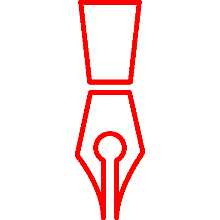 Pass Copy of Struct or Pointer?
STYLE
TIP
Value passed:  passing a pointer is cheaper and takes less space unless struct is small

Field access:  indirect accesses through pointers are a bit more expensive and can be harder for compiler to optimize

For small stucts (like struct complex_st), passing a copy of the struct can be faster and often preferred if function only reads data; for large structs use pointers
17
Lecture Outline
Heap-allocated Memory
malloc() and free()
Memory leaks
structs and typedef
Generic Data Structures in C
18
Simple Linked List in C
Each node in a linear, singly-linked list contains:
Some element as its payload
A pointer to the next node in the linked list
This pointer is NULL (or some other indicator) in the last node in the list
Element Z
Element X
Element Y
head
19
Linked List Node
Let’s represent a linked list node with a struct
Assume each element is an int32_t
typedef struct node_st {
  int32_t element;
  struct node_st* next;
} Node;

int main(int argc, char** argv) {
  Node n1, n2;

  n1.element = 1;
  n1.next = &n2;
  n2.element = 2;
  n2.next = NULL;
  return EXIT_SUCCESS;
}
element
element
next
next
n2
n1
2
1
manual_list.c
20
Arrow points to next instruction.
Push Onto List
typedef struct node_st {
  int32_t element;
  struct node_st* next;
} Node;

Node* Push(Node* head, int32_t e) {
  Node* n = (Node*) malloc(sizeof(Node));
  assert(n != NULL);  // crashes if false
  n->element = e;
  n->next = head;
  return n;
}

int main(int argc, char** argv) {
  Node* list = NULL;
  list = Push(list, 1);
  list = Push(list, 2);
  return EXIT_SUCCESS;
}
(main) list
push_list.c
21
Arrow points to next instruction.
Push Onto List
typedef struct node_st {
  int32_t element;
  struct node_st* next;
} Node;

Node* Push(Node* head, int32_t e) {
  Node* n = (Node*) malloc(sizeof(Node));
  assert(n != NULL);  // crashes if false
  n->element = e;
  n->next = head;
  return n;
}

int main(int argc, char** argv) {
  Node* list = NULL;
  list = Push(list, 1);
  list = Push(list, 2);
  return EXIT_SUCCESS;
}
element
next
(Push) head
(main) list
(Push)    e
(Push)    n
1
push_list.c
22
Arrow points to next instruction.
Push Onto List
typedef struct node_st {
  int32_t element;
  struct node_st* next;
} Node;

Node* Push(Node* head, int32_t e) {
  Node* n = (Node*) malloc(sizeof(Node));
  assert(n != NULL);  // crashes if false
  n->element = e;
  n->next = head;
  return n;
}

int main(int argc, char** argv) {
  Node* list = NULL;
  list = Push(list, 1);
  list = Push(list, 2);
  return EXIT_SUCCESS;
}
element
next
(Push) head
(main) list
(Push)    e
(Push)    n
1
push_list.c
23
Arrow points to next instruction.
Push Onto List
typedef struct node_st {
  int32_t element;
  struct node_st* next;
} Node;

Node* Push(Node* head, int32_t e) {
  Node* n = (Node*) malloc(sizeof(Node));
  assert(n != NULL);  // crashes if false
  n->element = e;
  n->next = head;
  return n;
}

int main(int argc, char** argv) {
  Node* list = NULL;
  list = Push(list, 1);
  list = Push(list, 2);
  return EXIT_SUCCESS;
}
element
next
(Push) head
(main) list
(Push)    e
(Push)    n
1
push_list.c
24
Arrow points to next instruction.
Push Onto List
typedef struct node_st {
  int32_t element;
  struct node_st* next;
} Node;

Node* Push(Node* head, int32_t e) {
  Node* n = (Node*) malloc(sizeof(Node));
  assert(n != NULL);  // crashes if false
  n->element = e;
  n->next = head;
  return n;
}

int main(int argc, char** argv) {
  Node* list = NULL;
  list = Push(list, 1);
  list = Push(list, 2);
  return EXIT_SUCCESS;
}
element
next
(Push) head
(main) list
(Push)    e
(Push)    n
1
1
push_list.c
25
Arrow points to next instruction.
Push Onto List
typedef struct node_st {
  int32_t element;
  struct node_st* next;
} Node;

Node* Push(Node* head, int32_t e) {
  Node* n = (Node*) malloc(sizeof(Node));
  assert(n != NULL);  // crashes if false
  n->element = e;
  n->next = head;
  return n;
}

int main(int argc, char** argv) {
  Node* list = NULL;
  list = Push(list, 1);
  list = Push(list, 2);
  return EXIT_SUCCESS;
}
element
next
(Push) head
(main) list
(Push)    e
(Push)    n
1
1
push_list.c
26
Arrow points to next instruction.
Push Onto List
typedef struct node_st {
  int32_t element;
  struct node_st* next;
} Node;

Node* Push(Node* head, int32_t e) {
  Node* n = (Node*) malloc(sizeof(Node));
  assert(n != NULL);  // crashes if false
  n->element = e;
  n->next = head;
  return n;
}

int main(int argc, char** argv) {
  Node* list = NULL;
  list = Push(list, 1);
  list = Push(list, 2);
  return EXIT_SUCCESS;
}
element
next
(main) list
(Push) head
(Push)    e
(Push)    n
1
1
push_list.c
27
Arrow points to next instruction.
Push Onto List
typedef struct node_st {
  int32_t element;
  struct node_st* next;
} Node;

Node* Push(Node* head, int32_t e) {
  Node* n = (Node*) malloc(sizeof(Node));
  assert(n != NULL);  // crashes if false
  n->element = e;
  n->next = head;
  return n;
}

int main(int argc, char** argv) {
  Node* list = NULL;
  list = Push(list, 1);
  list = Push(list, 2);
  return EXIT_SUCCESS;
}
element
next
(main) list
(Push) head
(Push)    e
(Push)    n
1
2
element
next
push_list.c
28
Arrow points to next instruction.
Push Onto List
typedef struct node_st {
  int32_t element;
  struct node_st* next;
} Node;

Node* Push(Node* head, int32_t e) {
  Node* n = (Node*) malloc(sizeof(Node));
  assert(n != NULL);  // crashes if false
  n->element = e;
  n->next = head;
  return n;
}

int main(int argc, char** argv) {
  Node* list = NULL;
  list = Push(list, 1);
  list = Push(list, 2);
  return EXIT_SUCCESS;
}
element
next
(main) list
(Push) head
(Push)    e
(Push)    n
1
2
element
next
push_list.c
29
Arrow points to next instruction.
Push Onto List
typedef struct node_st {
  int32_t element;
  struct node_st* next;
} Node;

Node* Push(Node* head, int32_t e) {
  Node* n = (Node*) malloc(sizeof(Node));
  assert(n != NULL);  // crashes if false
  n->element = e;
  n->next = head;
  return n;
}

int main(int argc, char** argv) {
  Node* list = NULL;
  list = Push(list, 1);
  list = Push(list, 2);
  return EXIT_SUCCESS;
}
element
next
(main) list
(Push) head
(Push)    e
(Push)    n
1
2
element
next
push_list.c
30
Arrow points to next instruction.
Push Onto List
typedef struct node_st {
  int32_t element;
  struct node_st* next;
} Node;

Node* Push(Node* head, int32_t e) {
  Node* n = (Node*) malloc(sizeof(Node));
  assert(n != NULL);  // crashes if false
  n->element = e;
  n->next = head;
  return n;
}

int main(int argc, char** argv) {
  Node* list = NULL;
  list = Push(list, 1);
  list = Push(list, 2);
  return EXIT_SUCCESS;
}
element
next
(main) list
(Push) head
(Push)    e
(Push)    n
1
2
element
next
2
push_list.c
31
Arrow points to next instruction.
Push Onto List
typedef struct node_st {
  int32_t element;
  struct node_st* next;
} Node;

Node* Push(Node* head, int32_t e) {
  Node* n = (Node*) malloc(sizeof(Node));
  assert(n != NULL);  // crashes if false
  n->element = e;
  n->next = head;
  return n;
}

int main(int argc, char** argv) {
  Node* list = NULL;
  list = Push(list, 1);
  list = Push(list, 2);
  return EXIT_SUCCESS;
}
element
next
(main) list
(Push) head
(Push)    e
(Push)    n
1
2
element
next
2
push_list.c
32
Arrow points to next instruction.
Push Onto List
typedef struct node_st {
  int32_t element;
  struct node_st* next;
} Node;

Node* Push(Node* head, int32_t e) {
  Node* n = (Node*) malloc(sizeof(Node));
  assert(n != NULL);  // crashes if false
  n->element = e;
  n->next = head;
  return n;
}

int main(int argc, char** argv) {
  Node* list = NULL;
  list = Push(list, 1);
  list = Push(list, 2);
  return EXIT_SUCCESS;
}
element
next
(main) list
(Push) head
(Push)    e
(Push)    n
1
2
element
next
2
push_list.c
33
Arrow points to next instruction.
Push Onto List
typedef struct node_st {
  int32_t element;
  struct node_st* next;
} Node;

Node* Push(Node* head, int32_t e) {
  Node* n = (Node*) malloc(sizeof(Node));
  assert(n != NULL);  // crashes if false
  n->element = e;
  n->next = head;
  return n;
}

int main(int argc, char** argv) {
  Node* list = NULL;
  list = Push(list, 1);
  list = Push(list, 2);
  return EXIT_SUCCESS;
}
element
next
1
element
next
2
push_list.c
34
A Generic Linked List
Let’s generalize the linked list element type
Let customer decide type (instead of always int32_t)
Idea:  let them use a generic pointer (i.e. a void*)
typedef struct node_st {
  void* element;
  struct node_st* next;
} Node;

Node* Push(Node* head, void* e) {
  Node* n = (Node*) malloc(sizeof(Node));
  assert(n != NULL);  // crashes if false
  n->element = e;
  n->next = head;
  return n;
}
element
element
next
next
35
Using a Generic Linked List
Type casting needed to deal with void* (raw address)
Before pushing, need to convert to void*
Convert back to data type when accessing
typedef struct node_st {
  void* element;
  struct node_st* next;
} Node;

Node* Push(Node* head, void* e);   // assume last slide’s code

int main(int argc, char** argv) {
  char* hello = "Hi there!";
  char* goodbye = "Bye bye.";
  Node* list = NULL;

  list = Push(list, (void*) hello);
  list = Push(list, (void*) goodbye);
  printf("payload: '%s'\n", (char*) ((list->next)->element) );
  return EXIT_SUCCESS;
}
manual_list_void.c
36
Extra Exercise #1
Write a program that defines:
A new structured type Point
Represent it with floats for the x and y coordinates
A new structured type Rectangle
Assume its sides are parallel to the x-axis and y-axis
Represent it with the bottom-left and top-right Points
A function that computes and returns the area of a Rectangle
A function that tests whether a Point is inside of a Rectangle
37
Extra Exercise #2
Implement AllocSet() and FreeSet()
AllocSet() needs to use malloc twice: once to allocate a new ComplexSet and once to allocate the “points” field inside it
FreeSet() needs to use free twice
typedef struct complex_st {
  double real;    // real component
  double imag;    // imaginary component
} Complex;

typedef struct complex_set_st {
  double   num_points_in_set;
  Complex* points;        // an array of Complex
} ComplexSet;

ComplexSet* AllocSet(Complex c_arr[], int size);
void FreeSet(ComplexSet* set);
38
Extra Exercise #3
Extend the linked list program we covered in class:
Add a function that returns the number of elements in a list
Implement a program that builds a list of lists
i.e. it builds a linked list where each element is a (different) linked list
Bonus:  design and implement a “Pop” function
Removes an element from the head of the list
Make sure your linked list code, and customers’ code that uses it, contains no memory leaks
39